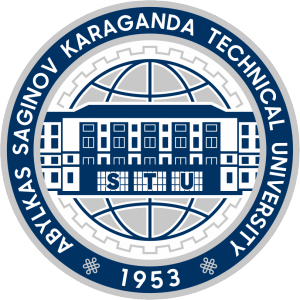 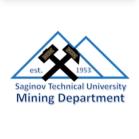 Ә.Сағынов атындағы Қарағанды техникалық университетіКарагандинский технический университет имени А. СагиноваKaraganda Technical University named after A. Saginov
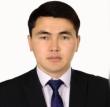 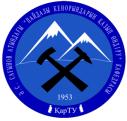 Основы горного производства
(PhD) и.о. доцента кафедры
«Разработка месторождений полезных ископаемых»
Рабатұлы Мұхаммедрахым
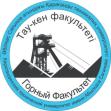 Республика Казахстан
город Караганда 2023
1
Крепление горных выработок
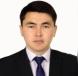 Горные выработки - это инженерные работы, направленные на создание подземных проходов, штреков, штольней и других пустот в горных породах. Эти выработки могут использоваться в различных отраслях, включая горную промышленность, строительство и инфраструктурные проекты. Вот общие сведения о проведении горных выработок:
Для каждого понятия установлен один стандартизованный термин.
Разведочные горные выработки проводят с целью поисков месторождения, определения запасов и характера залегания полезного ископаемого.
Эксплуатационные горные выработки проводят для добычи полезного ископаемого открытым или подземным способом. Они делятся на капитальные, подготовительные и очистные.
Забой — поверхность полезного ископаемого или вмещающих его пород, перемещающаяся в пространстве в процессе проходки выработки. Поверхности горных пород, ограничивающие выработку с боков, называют боковыми стенками (сверху — кровлей выработки, а снизу — ее подошвой или почвой).
Забой выработки в зависимости от направления проходки (вниз, по горизонтали или вверх) может располагаться в ее почве, боку и кровле.
Открытые и подземные горные выработки
Горные выработки подразделяются на открытые (рис. 3.1) и подземные (рис. 3.2—3.4).
К открытым горным выработкам относят копуши, канавы, траншеи, расчистки (рис. 3.1, а, б), карьеры (рис. 3.1, в), разрезы. Их проводят на разных стадиях поисково-разведочных работ и при разработке месторождений полезных ископаемых.
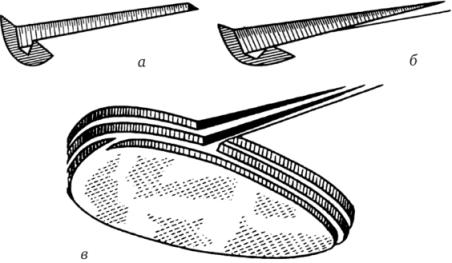 Рисунок 3.1 – Открытые горные выработки:
а — канава; б — траншея; в — карьер
2
Крепление горных выработок
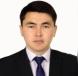 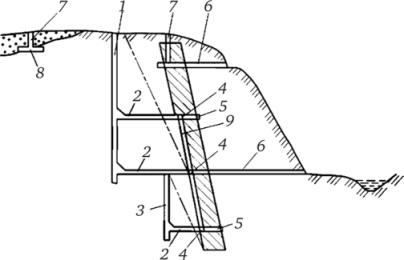 При геологических съемках и поисках месторождений с целью создания искусственных обнажений и для взятия образцов пород в наносах проводят небольшие ямообразные выработки сечением 0,6 х 0,6 м и глубиной 0,4—0,6 м, называемые копушами. Поскольку глубина такой выработки меньше ее длины (или диаметра), осевая линия располагается горизонтально, а контур поперечного сечения незамкнутый, копуши следует относить к открытым горно-разведочным выработкам (рис. 3.2).
Рисунок 3.2 – Схема расположения подземных горных выработок:
1 — ствол шахты; 2 — квершлаги; 3 — слепой ствол; 4 — штреки; 5 — орты; 6 — штольни; 7 — шурфы; 8 — рассечка; 9 — восстающий
3
Крепление горных выработок
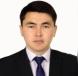 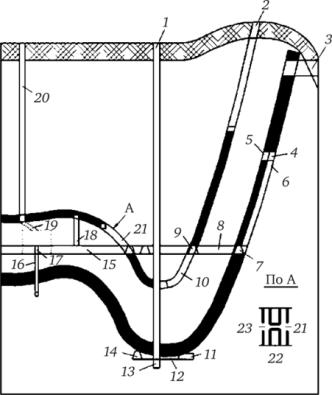 При разведке месторождений полезных ископаемых, наряду с проведением горизонтальных, вертикальных и наклонных выработок, проходят выработки, называемые камерными или камерами. Большинство камер входит в комплекс выработок околоствольного двора. Околоствольный двор — совокупность выработок для соединения шахтного ствола со всеми остальными выработками шахты и для размещения ряда общешахтных производственных служб.
Камеры различного назначения предназначены для обеспечения нормального функционирования всей системы подземных выработок. К основным в разведочных условиях относятся камеры: сопряжения околоствольного двора со стволом шахты, насосной станции, электроподстанции, электровозного депо, подземного расходного склада ВМ, слесарных мастерских, газоубежища, для размещения станков подземного бурения скважин. Чаще всего размеры камер в сечении не превосходят размеров одно- или двухпутных выработок. Но размеры отдельных из них (насосная, электроподстанция, буровая камера) могут в несколько раз превышать размеры сечений обычных выработок.
Форма камерных выработок в плане может быть сложной, а поперечное сечение — изменяющимся. Например, форма и размеры камеры для бурения подземных скважин выбираются в зависимости от размеров бурового оборудования и направления бурения. Так, камеры для бурения наклонных и вертикальных скважин имеют более сложную форму, так как над основной камерой размещается ее шатровая часть (рис. 2.3).
Рисунок 3.3 – Схема расположения подземных горных выработок:
1,2, 16 — стволы (вертикальный, наклонный и слепой); 3 — штольня; 4, 7, 9, 14 — штреки (вентиляционный, откаточный, промежуточный и полевой); 5 — орт; 6 — скат; 3, 12, 15 — квершлаги (восточный, околоствольный и западный); 10 — уклон; 11 — камера; 13 — зумпф; 17,23 — ходки (камерный и бремсберговый); 18 — гезенк; 19 — сбойка; 20 — шурф; 21— бремсберг; 22 — просек
4
Крепление горных выработок
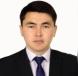 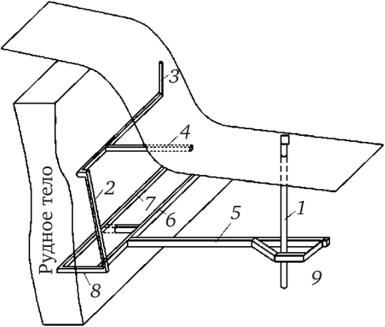 Рисунок 3.4 – Схема расположения подземных горных выработок:
1— вертикальный ствол; 2 — восстающий: 3 — шурф; 4 — штольня;  5 — квершлаг; 6 — полевой штрек; 7 — штрек; 8 — орт; 9 — околоствольный двор
5
Крепление горных выработок
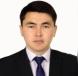 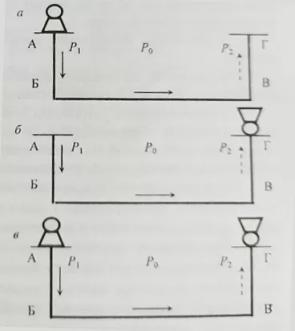 На выбор способа вентиляции оказывают влияние следующие основные факторы:
•	схема вскрытия,
•	порядок отработки шахтного поля,
•	глубина разработки,
•	газообильность выработок,
•	величина депрессии,
•	наличие аэродинамической связи с поверхностью или с другими подземными сооружениями,
•	применяемые системы разработки,
•	соотношение аэродинамических сопротивлений крыльев шахты,
•	направление и величина естественной тяги,
•	возможность установки на тех или иных стволах вентиляторов главного проветривания,
•	экономичность (рис. 3.5).
Рисунок 3.5 – Способы проветривания подземных сооружений:
 а – нагнетательный; б – всасывающий; в – комбинированный; А-Б-В-Г – участки вентиляционной сети
6
Крепление горных выработок
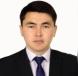 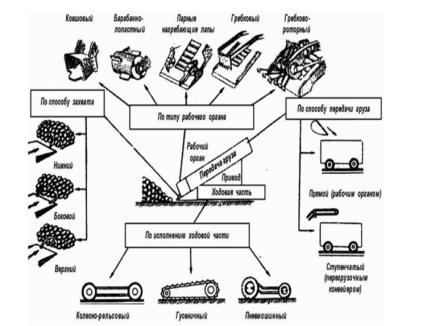 Погрузка горной массы погрузочными машинами получила наибольшее распространение при проходке выработок. Существует несколько типов погрузочных машин. В качестве основных признаков для их классификации принимают способ захвата горной массы, тип рабочего органа и принцип его действия, характер рабочего процесса. В соответствии с этими признаками погрузочные машины разделяются на несколько типов, каждый из которых имеет соответствующее условное обозначение (рис. 3.6)
Рисунок 3.6 – Классификация погрузочных машин
7
Крепление горных выработок
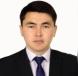 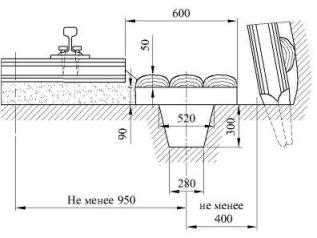 Водоотлив - это комплекс мер по удалению воды, поступающей в горные выработки из водоносных пород на поверхность.
Водоотлив при проведении горизонтальных выработок осуществляется с помощью водоотливных канавок. Для обеспечения движения воды по канавкам самотеком почве выработки придается уклон от 0,002 до 0,005.
Площадь сеченая канавки 0,05 м2 обеспечивает водоотлив притока воды до
70 м3/час. Вода по канавам поступает в водосборник, где отстаивается, а затем по коллектору поступает в приемный колодец главного водоотлива и насосами главного водоотлива перекачивается на поверхность.
Рисунок 3.7 – Схема водоотлива
8
Крепление горных выработок
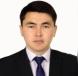 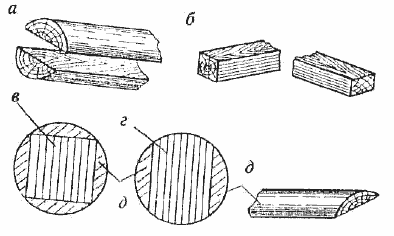 Деревянную крепь в основном применяют в выработках небольшого сечения и с небольшим сроком службы.
Деревянные крепи.
Деревянная крепь – используют преимущественно хвойных пород. Достоинства – небольшая масса, сравнительно небольшая стоимость, легкость обработки на рабочем месте. Простота конструкции, удобна в установке и транспортировке. Недостатки – недолговечность (срок службы 2-3 года, иногда до 5 лет), опасность в пожарном отношении, меньшая прочность по сравнению с другими материалами (рис. 3.8).
Рисунок 3.8 – Сортамент пиленного материала
а) распил; б) брусья; в) доски обрезные («затяжка»);г) доски необрезные («затяжка»); д) обаполы (горбыли).
9
Крепление горных выработок
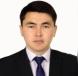 Под сопряжением горных выработок понимают ту область массива горных пород, в которой проявляется взаимное влияние двух или большего числа пересекающихся выработок. На горноразведочных работах встречаются различные пересечения выработок, в том числе горизонтальных: различных вы-работок околоствольных дворов в разведочных шахтах, квершлагов со штреками, штольни со штреками, рассечек со штольнями, штреками и т. д.
По форме в плане сопряжения горизонтальных выработок (рис. 3.9) подразделяются на прямоугольные и остроугольные пересечения, прямоугольные и остроугольные ответвления, разветвления под углом и по кривым, сопряжения «треугольный узел», тупоугольные и прямоугольные примыкания.
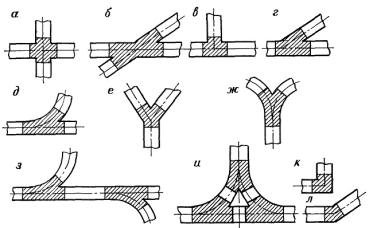 Рисунок 3.9 – Основные типы сопряжений горизонтальных разведочных выработок:
а и б — соответственно прямоугольное и остроугольное пересечения; е и г — соответственно прямоугольное и остроугольное ответвления; д, ж и з — разветвления по кривым; е — разветвление под углом; и — сопряжение «треугольный узел», к и л — соответственно прямоугольное и тупоугольное примыкания
10